Web-Mining Agents
Prof. Dr. Ralf Möller
Dr. Özgür Özçep

Universität zu Lübeck
Institut für Informationssysteme

Tanya Braun (Lab Class)
Structural Causal Models
slides prepared by Özgür Özçep

Part II: Intervention
Literature
J.Pearl, M. Glymour, N. P. Jewell: Causal inference in statistics – A primer, Wiley, 2016. 
                                                           (Main Reference)
J. Pearl: Causality, CUP, 2000.
3
Intervention
Important aim of SCMs for given data:  Where to intervene in order to achieve desired effects.






How to model intervention and their effects within SCMs and their graphs?
Examples
Data on wildfires: How to intervene in order to decrease wildfires? 
Data on TV and aggression: How to intervene in order to lower aggression of children?
4
Randomized Controlled Experiment
Randomized contolled experiment gold standard
Aim: Answer question whether change in RV X has an effect on some target RV Y with an experiment
If outcome of experiment is yes, X is a RV to intervene upon
Test condition: all variables different from X are static (fixed) or vary fully randomly.
Problem: Cannot always set up such an experiment
Example: cannot control wether in order to test variables influencing wildfire
Instead: use observational data & causal model
5
Example (SCM 5; Intervention)
( X = Temperature, Y = Ice cream Sale, Z = Crime)

Would intervention on ice cream sales (Y) lead to decrease of crime (Z)?  

 What does it mean to intervene on Y?
Fix value of Y in the sense of 
inhibiting the natural influences on Y  
according to SCM  (here of UY and X)
Leads to change of the SCM
UX
UZ
UY
X
Y
=y
Z
6
Intervention vs. Conditioning
Intervention denoted by do(Y = y)
     P(Z = z | do(Y = y)) = 
	probability of event Z = z on intervening upon Y by 	setting Y = y  
Intervention changes the data generation mechanism

In contrast
    P(Z = z | Y = y) = 
	probability of event Z = z when knowing that Y = y
Conditioning only does filtering on the data
7
Average Causal Effect (ACE)
Would intervention on ice cream sales (Y) by increasing Y lead to decrease of crime (Z)? 
Causal Effect Difference/average causal effect (ACE) 
    P(Z = low| do(Y = high)) – P(Z = low| do(Y = low))
Here ACE(Y = low->high) = 0
UX
UZ
X
UX
do(Y = high)
Y= high
Z
UZ
UY
X
UX
UZ
X
Y
Z
do(Y = low)
Z
Y= low
8
General Causal Effect
How effective is drug usage for recovery?
   ACE =  P(Y = 1 | do(X = 1)) – P(Y = 1 | do(X = 0))
Need to compute general causal effect
Definition 
The general causal effect of X on Y is given by 

P(Y = y | do(X = x))  =  Pm(Y = y | X = x)
                                 = probability in manipulated graph
9
Example (drug-recovery effect)
How effective is drug usage for recovery?
   ACE =  P(Y = 1 | do(X = 1)) – P(Y = 1 | do(X = 0))
P(Y = y | do(X = x))
= Pm(Y = y | X = x)
UZ
Z = Gender
UX
UY
X = x
X = Drug usage
Y = Recovery
10
Intervention (alternatively)
The definition of intervention with the manipulated graph is not the only possibility

Model intervention do(X=x) with force variable F
F is parent of X, 
Dom(F) = {do(X=x‘) | x in dom(X)} ⋃ {idle}
pa‘(X) = pa(X) ⋃ {F}
New ``CPT‘‘ for X
			   	  P(X=x | pa(X))  if F = idle
			  	  0       if F = do(X=x‘) and x ≠x‘
	                        	  1   if F = do(X=x‘) and x = x‘
P(X =x | pa‘(X)) =
11
Example (drug-recovery effect) 
Pm(Y = y | X = x) = ? 
Need to reduce to probabilities w.r.t. original graph
 Pm(Z = z) = P(Z = z) 
Pm(Y = y | Z = z, X = x) = P(Y = y | Z = z, X=x)
Summing out 
P(Y = y | do(X = x) = Pm(Y = y | X=x) 
= ∑z Pm(Y = y | X = x, Z=z) Pm(Z = z |X = x) 
= ∑z Pm(Y = y | X = x, Z=z) Pm(Z = z)
=∑z P(Y = y | X = x, Z=z) P(Z = z)
Z value not effected by intervention on x:  fZ: Z = f(UZ)
UZ
Z = Gender
UY
X = x
Y value not effected by intervention on x, fY: Y = f(x,y,uy)
X = Drug usage
Y = Recovery
12
Adjustment
Definition
The adjustment formula (for single parent Z of X) for the calculation of the GCE is given by  
P(Y = y | do(X = x))  =  ∑z P(Y = y | X = x, Z=z) P(Z = z)
Wording:  „Adjusting for Z“ or „controlling Z“
13
Simpson’s Paradox
How effective is drug usage for recovery?
   ACE =  P(Y = 1 | do(X = 1)) – P(Y = 1 | do(X = 0))
P(Y = y | do(X = x))
= Pm(Y = y | X = x)
UZ
Z = Gender
UX
UY
X = x
X = Drug usage
Y = Recovery
14
Reminder: Simpson’s Paradox
Record recovery rates of 700 patients given access to a drug
Paradox: 
For men, taking drugs has benefit
For women, taking drugs has benefit, too.
But: for all persons taking drugs has no benefit
15
Resolving the Paradox (Formally)
We have to understand the causal mechanisms that lead to the data in order to resolve the paradox
Formally: What is the general causal effect of drug usage X on recovery Y? 
P(Y = y | do(X = x)) = ?
ACE=  P(Y =1 | do(X =1)) – P(Y=1 |do(X=0)) = ?
UZ
Z = Gender
UX
UY
X = Drug usage
Y = Recovery
16
Resolving the Paradox (Formally)
P(Y =1 | do(X =1)) = 
= P(Y=1 | X=1, Z=1)P(Z=1) + P(Y=1 | X=1, Z=0)P(Z=0)
  = 0.93(87 +270)/700 + 0.73(263 + 80)/700 = 0.832
P(Y =1 | do(X =0)) = 0.7818
ACE = 0.832 – 0.7818 = 0.0502 > 0
One has to seggregate the data w.r.t. Z  (adjust for Z)
(using adjustment formula)
UZ
Z = Gender
UX
UY
X = Drug usage
Y = Recovery
17
Simpson Paradox (Again)
Record recovery rates of 700 patients given access to a drug w.r.t. blood pressure (BP) segregation
BP recorded at end of experiment
This time segregated data recommend not using drug whereas aggregated does
18
Resolving the Paradox (Formally)
We have to understand the causal mechanisms that lead to the data in order to resolve the paradox
Formally: What is the general causal effect of drug usage X on recovery Y? 
P(Y = y | do(X = x)) = ?
= Pm(Y = y | X = x) = P(Y = y | X = x)
So: Do not  adjust for/seggregate w.r.t. any variable
UZ
Z = Blood pressure
UX
UY
X=x
X = Drug usage
Y = Recovery
19
Causal Effect for Multiple Adjusted Variables
Rule (Calculation of causal effect)
P(Y = y | do(X = x))  = 
                    ∑z P( Y = y | X = x, Pa(X) =z ) P( Pa(X) = z )
Pa(X) =  parents of X
z = instantiation of all parent variables of X
Rule (Calculation of Causal Effect Rule (alternative))
P(Y = y | do(X = x))  = 
     ∑z P( Y = y ,  X = x, Pa(X) = z ) / P( X = x | Pa(X) = z )
20
Truncated Product Formula
Handling of multiple interventions straightforward
Joint prob. distribution on all other variables X1, …, Xn after intervention on Y1,…,Ym
That is all variablesare partitioned in Xis andYjs
Definition (Truncated product formula (g-formula))
P(x1, …, xn | do(Y1=y1, …, Ym=ym)) =∏1≤j≤n P( xi | pa(Xi) )
pa(Xi) = sub-vector of (x1, ..xn, y1, ...ym)  constrained to parents of Xi
Example 1 
P(z1,z2,w,y | do(X=x, Z3=z3 )) 
= P(z1)P(z2)P(w|x)P(y|w,z3,z2)
Z1
Z2
Z3
W
X
Y
21
Truncated Product Formula
Definition (Truncated product formula (g-formula))
P(x1, …, xn | do(Y1=y1, …, Ym=ym)) =∏1≤j≤n P( xi | pa(Xi) )
Example 2 (summing out) 
P(w,y | do(X=x, Z3=z3)) 
= ∑z1,z2P(z1)P(z2)P(w|x)P(y|w,z3,z2)
Can check that this is compatible with the adjustment formula
Z1
Z2
Z3
W
X
Y
22
Backdoor Criterion (Motivation)
Intervention on X requires adjusting parents of X
But sometimes those variables not measurable (though perhaps represented in graph)

Need general criterion to identify adjustment variables
Block all spurious paths between X and Y
Leave all directed paths from X to Y unperturbed
Do not create new spurious paths
23
Backdoor Criterion (Formulation)
Definition 
Set of variables Z satisfies backdoor criterion relative to pair (X,Y) of variables iff 
No node in Z is a descendant of X and
Z blocks every path between X and Y that contains an arrow into X
Can adjust for Z satisfying backdoor criterion
    P(Y = y | do(X = x)) = ∑z P(Y = y | X = x, Z = z)P(Z=z)
24
Backdoor Criterion (Intuition)
Definition 
Set of variables Z satisfies backdoor criterion relative to pair (X,Y) of variables iff 
No node in Z is a descendant of X and
Z blocks every path between X and Y that contains an arrow into X
Ad 1.: Descendants are effects of X, should not be conditioned on 

Ad 2.: One is interested in effects of X on Y, not vice versa. Effects of Y on X should be blocked.
(compare drug usage X and blood pressure Z)
25
Backdoor Criterion Generalizes Adjustment
Definition 
Set of variables Z satisfies backdoor criterion relative to pair (X,Y) of variables iff 
No node in Z is a descendant of X and
Z blocks every path between X and Y that contains an arrow into X
Z = Pa(X)
For any W in Z both conditions fulfilled 
W is not a descendant (as DAG)
Z blocks every path as every path into X must go trough a parent of X
26
Backdoor Criterion (Example 1)
Definition 
Set of variables Z satisfies backdoor criterion relative to pair (X,Y) of variables iff 
No node in Z is a descendant of X and
Z blocks every path between X and Y that contains an arrow into X
Causal effect of X on Y?
S is not recorded in the data
Use {W} as Z fulfills backdoor 
W not descendant of X
Blocks backdoor path
S= socioeconomic 
       status
W = weight
X = drug 
      usage
Y= recovery
27
Backdoor Criterion (Example 1 (cont’d))
Definition 
Set of variables Z satisfies backdoor criterion relative to pair (X,Y) of variables iff 
No node in Z is a descendant of X and
Z blocks every path between X and Y that contains an arrow into X
Causal effect of X on Y?
P(y | do(x)) = ∑wP(Y=y|X=x, W=w)P(W=w)
S= socioeconomic 
       status
W = weight
= ∑sP(Y=y|X=x, S=s)P(S=s)
X = drug 
      usage
Y= recovery
Conditioning on different variables S vs. W 
 with same effect calculation
28
Backdoor Criterion (Example 2a)
Definition 
Set of variables Z satisfies backdoor criterion relative to pair (X,Y) of variables iff 
No node in Z is a descendant of X and
Z blocks every path between X and Y that contains an arrow into X
Causal effect of X on Y?
No backdoor paths
Can use Z = {}
P(y | do(x)) = P(y | x)
UR
R
UZ
UY
UX
UW
Z
X
Y
UT
W
T
29
Backdoor Criterion (Example 2b)
Definition 
Set of variables Z satisfies backdoor criterion relative to pair (X,Y) of variables iff 
No node in Z is a descendant of X and
Z blocks every path between X and Y that contains an arrow into X
UR
Causal effect of X on Y?
No backdoor paths
Can one adjust for W?
No, collider W not blocking 
    spurious path
R
UZ
UY
UX
UW
Z
X
Y
UT
W
T
30
Backdoor Criterion (Example 2c)
Definition 
Set of variables Z satisfies backdoor criterion relative to pair (X,Y) of variables iff 
No node in Z is a descendant of X and
Z blocks every path between X and Y that contains an arrow into X
UR
From 2b we know: effect of X on Y 
    not via conditioning on W.
But how  to calculate 
    w-specific causal effect: 
    P(Y = y | do(X =x), W = w ) = ?
R
UZ
UY
UX
UW
Z
X
Y
UT
W
T
31
Backdoor Criterion (Example 2c (cont’d))
W-specific causal effect  P(Y = y | do(X =x), W = w ) = ?
Use fork R to condition on
    P(Y = y | do(X = x), W = w ) = 
                      ∑rP(Y=y|X=x,W=w,R=r)P(R=r|X=x,W=w)

Degree to which causal effect of X on Y is modified by values of W is called
    effect modification or moderation
UR
R
UZ
UY
UX
UW
Z
X
Y
UT
W
T
32
Backdoor Criterion (Example 3)
What is effect modification for X on Y by W in drug example?
Compare	P(Y = y | do(X = x), W = w)       and 
                   	P(Y = y | do(X = x), W = w’) 
Here: As W blocks backdoor
P(Y = y | do(X = x), W = w) = P(Y = y | X = x, W = w) 
P(Y = y | do(X = x), W = w’) = P(Y = y | X = x, W = w’)
S= socioeconomic 
       status
W = weight
X = drug 
      usage
Y= recovery
33
Backdoor Criterion (Example 4)
Sometimes also need to condition on colliders
There are four backdoor paths from X to Y
X ← E → R → Y
X ← E → R ← A → Y
X ← R → Y
X ← R ← A → Y
R needed to block 3. path
But R collider on 2. path, hence need further blocking variable
Can use as blocking set Z 
   {E,R}, {R,A} or {E,R,A}
E
A
R
X
Y
34
Front-door Criterion (Motivating Example)
Example
Sometimes backdoor criterion not applicable
P(y | do(x)) = ?
Genotype U not observed in data
Hence conditioning on U does not help
U = Genotype
X =
Smoking
Y = 
Lung cancer
35
Front-door Criterion (Motivating Example)
Example
Sometimes backdoor criterion not applicable
P(y | do(x)) = ?
Genotype U not observed in data
Hence conditioning on U does not help
But sometimes a mediating variable helps
U = Genotype
X =
Smoking
Y = 
Lung cancer
Z = Tar deposit
36
Front-door Criterion (Motivating Example)
Tobacco industry: 
15% of smokers w. cancer < 92.25% nonsmokers w. cancer
Tar: 15% smokers cancer < 95% nonsmoker cancer   
Non tar: 10% smokers cancer < 90% nonsmoker cancer
37
Front-door Criterion (Motivating Example)
Who is right?
Antismoking lobby
Choosing to smoke increases chances of tar deposit (95%)
Effect of tar deposit: look separately at smokers vs. Non-smokers
Smokers: 10 % cancer                   15 % cancer

Nonsmokers: 90 % cancer             95% cancer
+tar
+tar
38
Front-door Criterion (Intuition)
Separate effect of  X on Y:
Effect of X on Y	=   effect of X on Z + effect of Z on Y
U = Genotype
X =
Smoking
Y = 
Lung cancer
Z = Tar deposit
39
Front-door Criterion (Intuition)
Effect of X on Z: 
P(Z = z | do(X = x)) = P(Z= z | X = x)
Effect of Z on Y: 
P(Y = y | do(Z = z )) = ∑x P(Y = y | Z = z, X = x)P(X=x)
Effect of X on Y:
P(Y = y | do(X=x)) 
= ∑zP(Y=y|do(Z=z))P(Z=z|do(X=x))
   = ∑z∑x’P(Y=y|Z=z,X=x’)P(X=x’)P(Z=z|X=x)
(No unblocked 
X-Z backdoor path)
(X blocks Z-Y-backdoorpath)
(Chaining and summing out)
Note: 
Argument in last step rather intuitive
See next slide for formal derivation
U = Genotype
X =
Smoking
Y = 
Lung cancer
Z = Tar deposit
40
More detailed derivation
P(y|do(X=x)) 
  ∑uP(Y=y|x,u)P(u)    			                    (conditioning on U)
 ∑u∑zP(Y=y|z,x,u)P(z|x,u)P(u) 		                        (conditioning on Z)
 ∑u∑zP(Y=y|z,x,u)P(z|x)P(u)                                  (Z independent of U 
					        given X by (d-separation)) 
∑zP(z|x)∑uP(Y=y|z,x,u) P(u) 		           	           (by  commuting)
∑zP(z|x)∑uP(Y=y|z,u) P(u) 	            (Y independent of X given Z,U) 
∑zP(z|x)P(Y|do(z)) 				       (definition of do())
∑zP(z|x) ∑x’P(Y|x’,z) P(x’)   			        (adjustment via X)
∑z∑x’P(z|x) P(Y|x’,z) P(x’)
U = Genotype
Y = 
Lung cancer
X =
Smoking
Z = Tar deposit
41
Front-door Criterion (Formulation & Theorem)
Definition 
Set of variables Z satisfies front-door criterion w.r.t. pair of variables (X,Y) iff 
Z intercepts all directed paths from X to Y
Every backdoorpath from X to Z is blocked (by collider))
All Z-Y backdoor paths are blocked by X
Theorem (Front-door adjustment)
If    Z fulfills front-door criterion w.r.t. (X,Y) and P(x,z) > 0  
then   P(y|do(x)) = ∑z P(z|x) ∑x’P(y|z, x’)P(x’)
42
Conditional Interventions (Example)
Example (conditioned drug administering)
Administer drug (X = 1) if fever Z > z 
Formally: 
  P( Y = y | do(X = g(Z)) )
  where   g(Z) = 1 if  Z > z and g(Z) = 0 otherwise

Can be reduced to calculating z-specific effect
    P(Y = y | do(X = x), Z = z)
43
Conditional Interventions (Rule)
Rule (z-specific effect)
If        there is set S of variables s.t. S ∪ Z satisfies
          backdoor criterion 
then   the z-specific effect is given by 
          P(y | do(x), z) = ∑s P(y | x,s,z) P(s | z)
Reduction of conditional intervention to z-specific effect: 
P(Y = y | do(X = g(Z))) =  
      = ∑z P(Y= y | do(X = g(Z), Z=z) P(Z=z | do(X = g(Z)))        
                                                          (conditioning on Z)
= ∑z P(Y= y | do(X = g(Z), Z=z) P(Z=z)          (Z  before  X)
= ∑z P(Y= y | do(X = x), z)|x=g(z) P(Z=z)
44
Intervention Calculation in Practice?
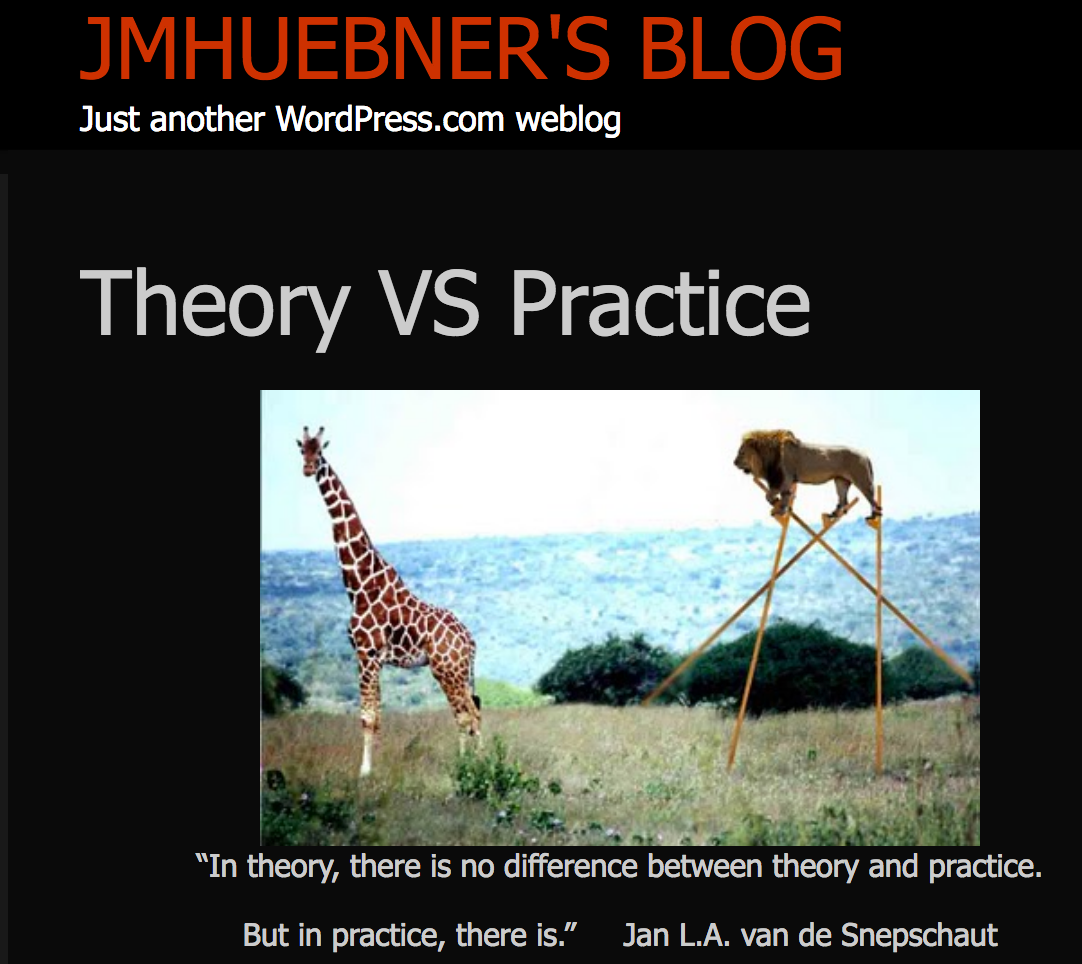 (GCE) calculation by intervention useful as long as (domains of) conditioned variable set Z and values small  ( i.e. few summations)
45
Inverse Probability Weighing
Inverse probability weighing gives estimation of GCE on small sample size << Z. 
Estimation with propensity score P(X=x|Z=z)
Propensity score can be estimated similarly as in linear regression
Weigh small sample set with propensity 
Estimation of P(y|do(x)) by counting all events for y for each stratum X =x. (No summation over all instances of Z required)
46
Inverse Probability Weighing
Filtering-Case P(Y=y,Z=z|X=x):  Evidence leads to re-normalization of full joint probability
P(Y=y,Z=z|X=x) =  P(Y=y, Z=z, X=x)/P(X=x)
Have to weight (Y,Z,X) samples by 1/P(X=x)
Intervention-Case P(y|do(x)): Weighing by propensity
P(y |do(x)) 
= ∑z P(Y= y | X=x, Z=z) P(Z=z) 
     = ∑z P(Y= y | X=x, Z=z) P(Z=z) P(X=x|Z=z) / P(X=x|Z=z)
     =  ∑z P(X=x,Y=y, Z=z) / P(X=x|Z=z)
Weighing joint distribution by inverse propensity
47
Inverse Probability Weighing (Example)
Rewrite table to get 
% of population for each
(X,Y,Z) instance
Example:
       %(yes,yes,male) = 81/700 = 0.116
Z = Gender
X= Drug usage
Y= Recovery
48
Sample percentages
49
Weighing when Filtering for X=yes
Consider X = yes  & weigh (X,Y,Z) with 1/P(X=yes) = 0.116+0.274+0.01+0101
50
Weighing when Intervening do(X=yes)
Consider X = yes  & weigh (X,Y,Z) with 1/P(X=yes|Z=z)
P(X=yes|Z=male) = (0.116 + 0.01)/(0.116+0.01 + 0.334 + 0.051)
P(X=yes|Z=female) = (0.274 + 0.101)/(0.274+0.101 + 0.079 + 0.036)
In this example no real savings!
These come into play when 
dom(Z) >> sample size
51
Mediation (Motivation)
There may be indirect effects of X on Y via a mediating RV Z
Interested in direct effect of X on Y
Example
Gender may effect hiring directly or via qualification
How to determine direct effect? 
Have to ``fix’’  influence of mediators by intervention
Z = Qualification
X =Gender
Y  =  Hiring
52
The Human Mediator
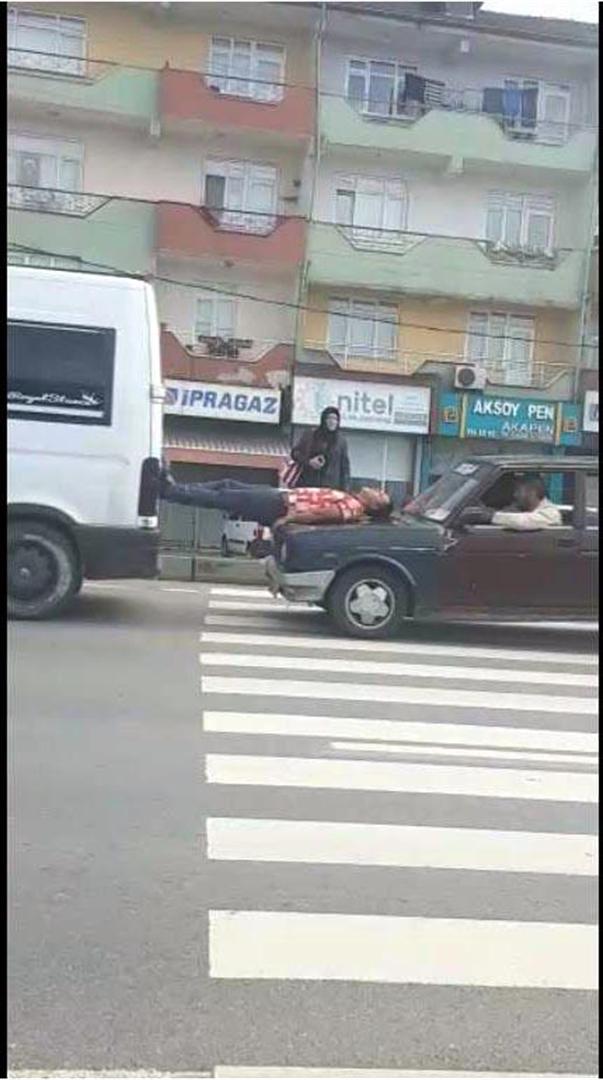 Car on lhs is broken and is pushed to car workshop by car on rhs mediated by human in the middle
https://www.cnnturk.com/turkiye/yer-zonguldak-gorenler-gozlerine-inanamadi?page=1
53
Controlled Direct Effect
Definition The controlled direct effect (CDE) on 
Y of changing X from x to x’ is defined by 
    P(Y= y| do(X=x), do(Z=z)) - P(Y= y| do(X=x’), do(Z=z))
Example (CDE in Hiring SCM)
P(Y= y| do(X=x), do(Z=z)) 
    =  P(Y= y| X=x, do(Z=z))            (there is no X-Y-backdoor) 
    =  P(Y= y| X=x, Z=z)               (Z-Y backdoor blocked by X)
CDE = P(Y = y|X=x,Z=z) - P(Y=y|X=x’,Z=z)
Here fixation by conditioning.
But usually fixation by
intervention required 
(see next example)
Z = Qualification
X =Gender
Y  =  Hiring
54
Controlled Direct Effect (Extended Example)
P(Y= y| do(X=x), do(Z=z)) 
         =  P(Y= y| X=x, do(Z=z))    (there is no X-Y-backdoor)
         = ∑i P(Y = y|X =x,Z=z,I=i)(P(I=i) 
                                          (first Z-Y backdoor blocked by X)
			     (second Z-Y backdoor blocked by I)

CDE = ∑i [ P(Y = y|X =x,Z=z,I=i) - P(Y = y|X =x’,Z=z,I=i) ]P(I=i)
Z = Qualification
I = Income
X =Gender
Y  =  Hiring
55
Controlled Direct Effect (Rule)
Rule (CDE identification)
The CDE on Y for X changing from x to x’ is given by 
∑s1,s2  [ P(Y = y|X =x,Z=z,S1=s1,S2=s2) – 
            P(Y = y|X =x’,Z=z, S1=s1,S2=s2) ]P(s1,s2)
Here S1 and S2 are sets of variables fulfilling
S1 blocks all Z-Y backdoor paths and 
S2 blocks all X-Y backdoor paths after deleting all arrows entering Z
In Example
S1 = {I}
S2= {}
Z = Qualification
I = Income
X =Gender
Y  =  Hiring
56
Indirect Effects?
Indirect effects not easily determinable 
Cannot condition away direct effects of X and Y
In general (e.g. for non-linear correlations): 
Indirect effect ≠ total effect + direct effect 
But there is good news: 
For linear SCMs simpler (next lecture)
With framework of counterfactuals one can determine indirect effects (lecture thereafter)
Z = Qualification
I = Income
X =Gender
Y  =  Hiring
57